TRƯỜNG TIỂU HỌC ÁI MỘ A
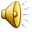 Giáo án điện tử
Môn: Tự nhiên và Xã hội 
           Lớp: 2
	Tuần: 19
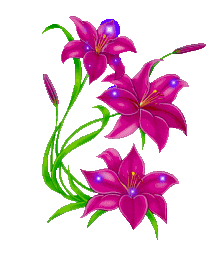 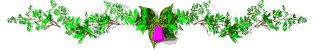 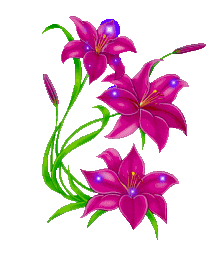 Tự nhiên và xã  hộiĐường giao thông
Bài 19: Đường giao thông
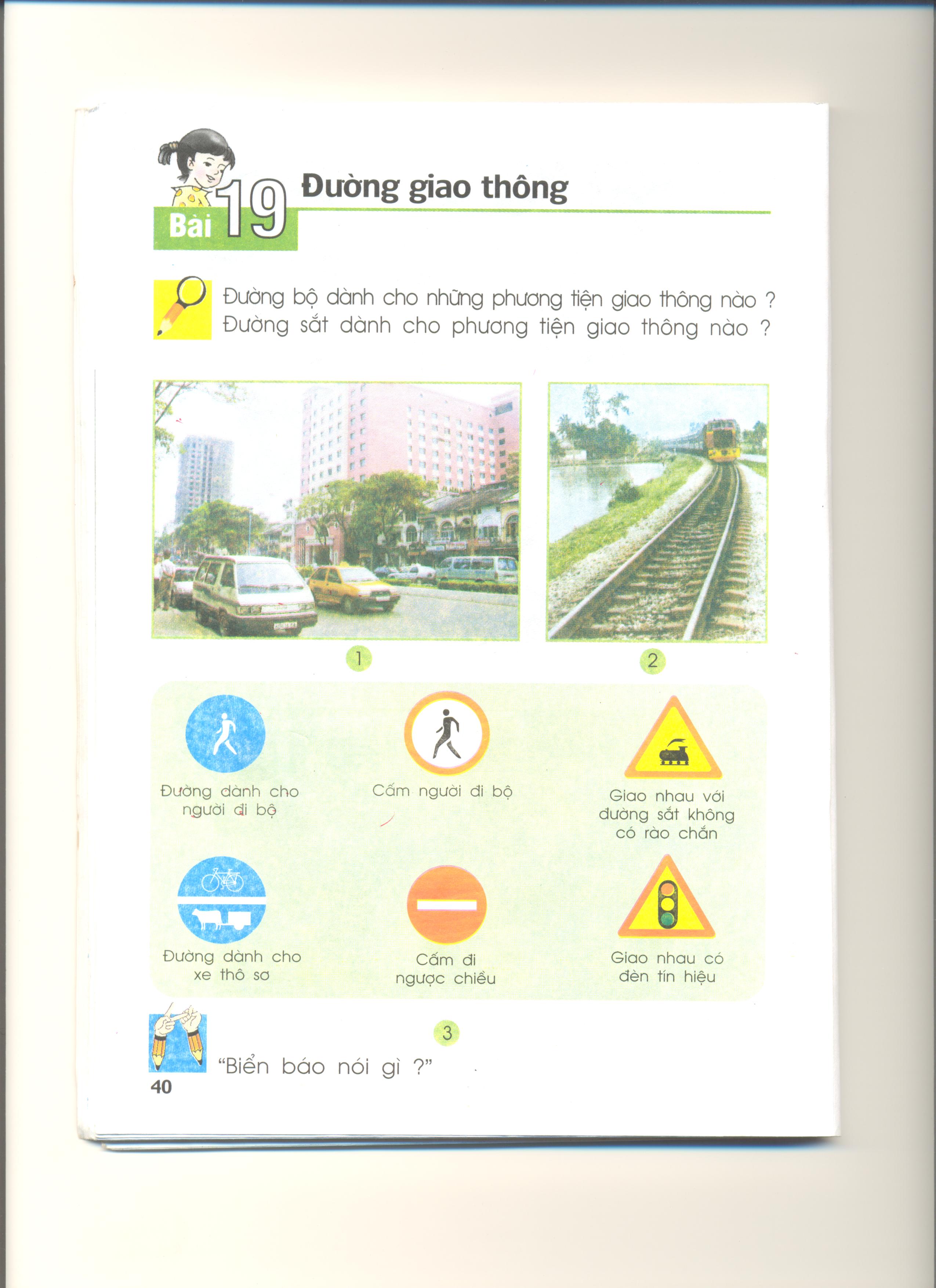 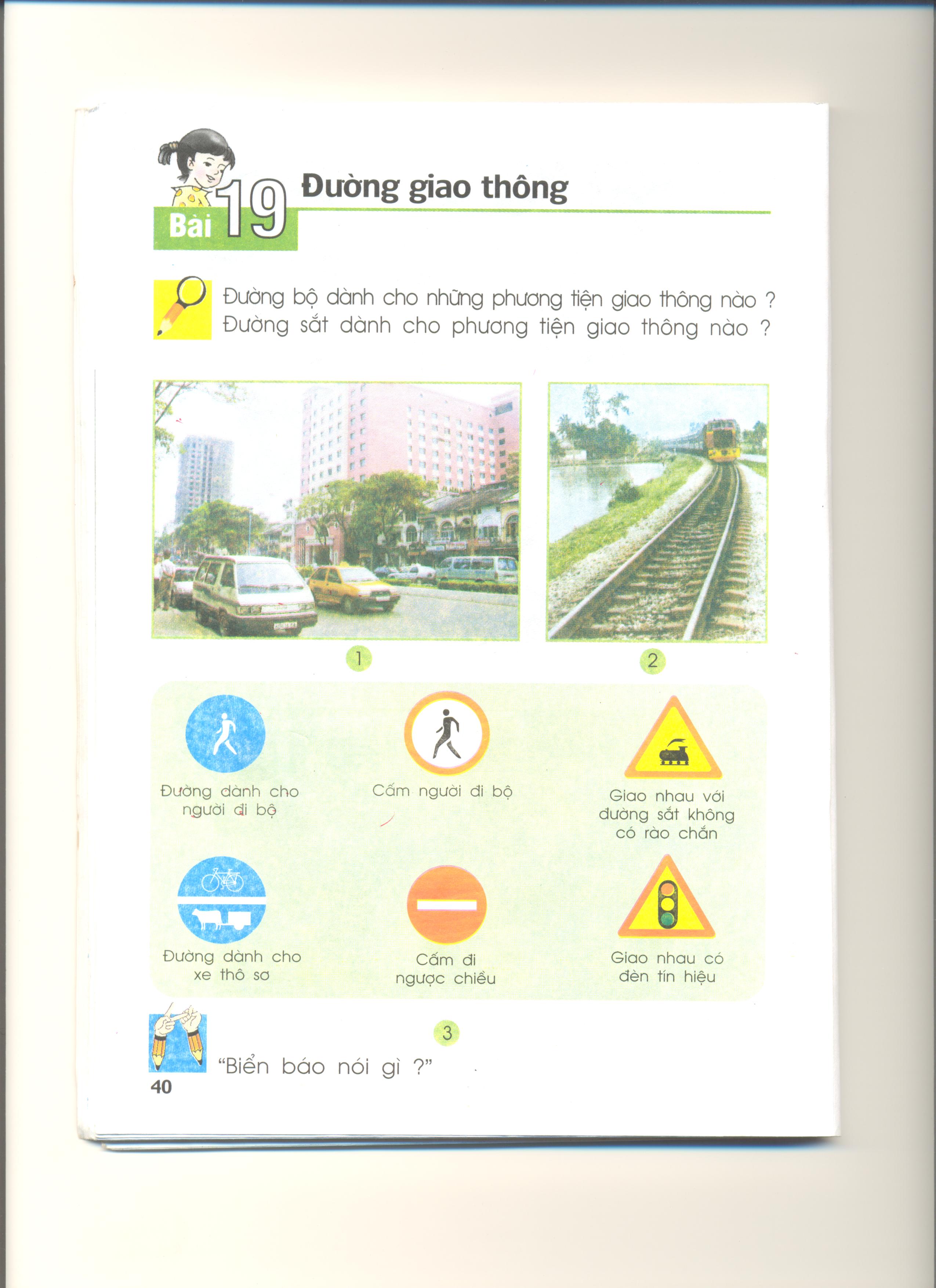 1
2
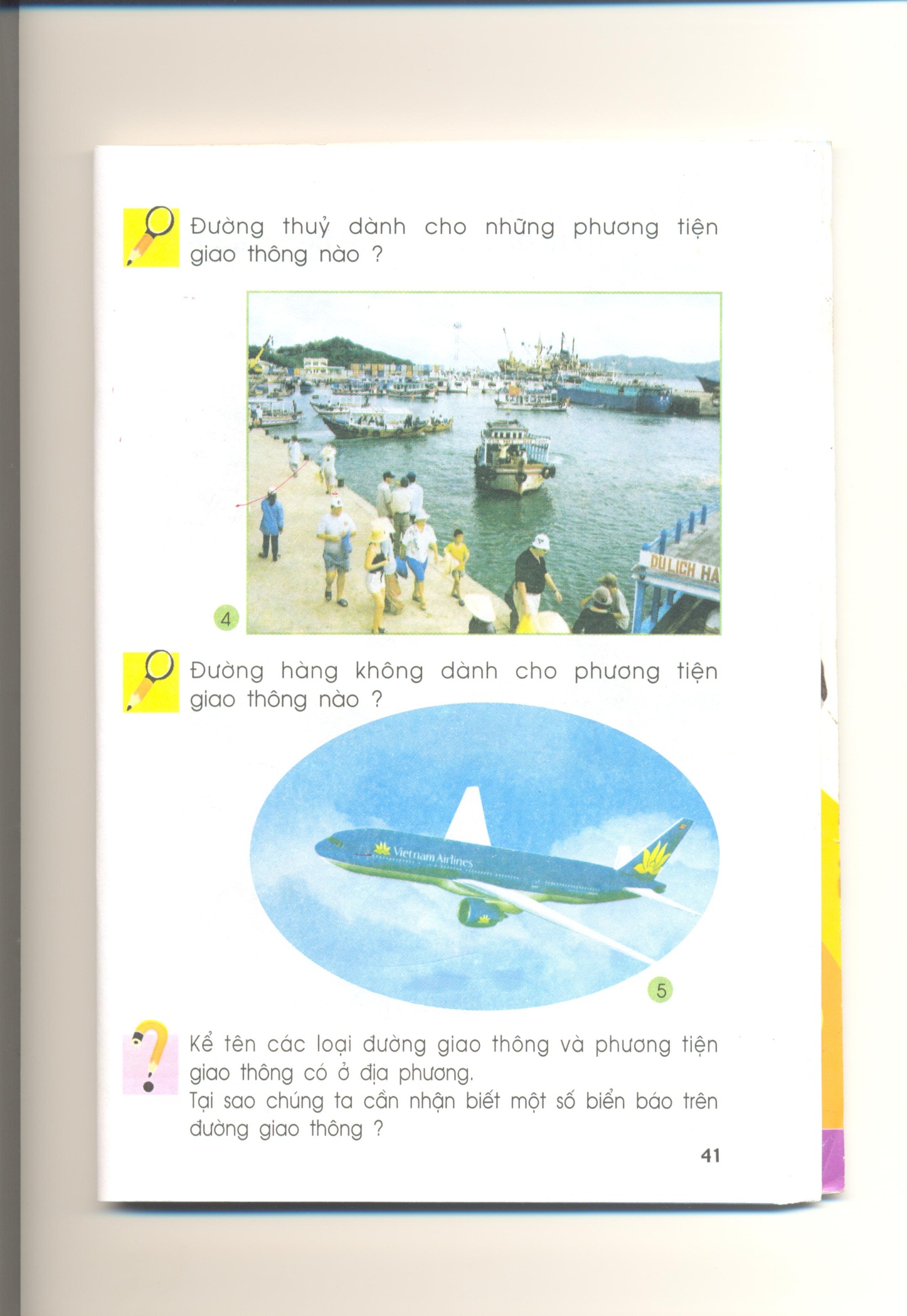 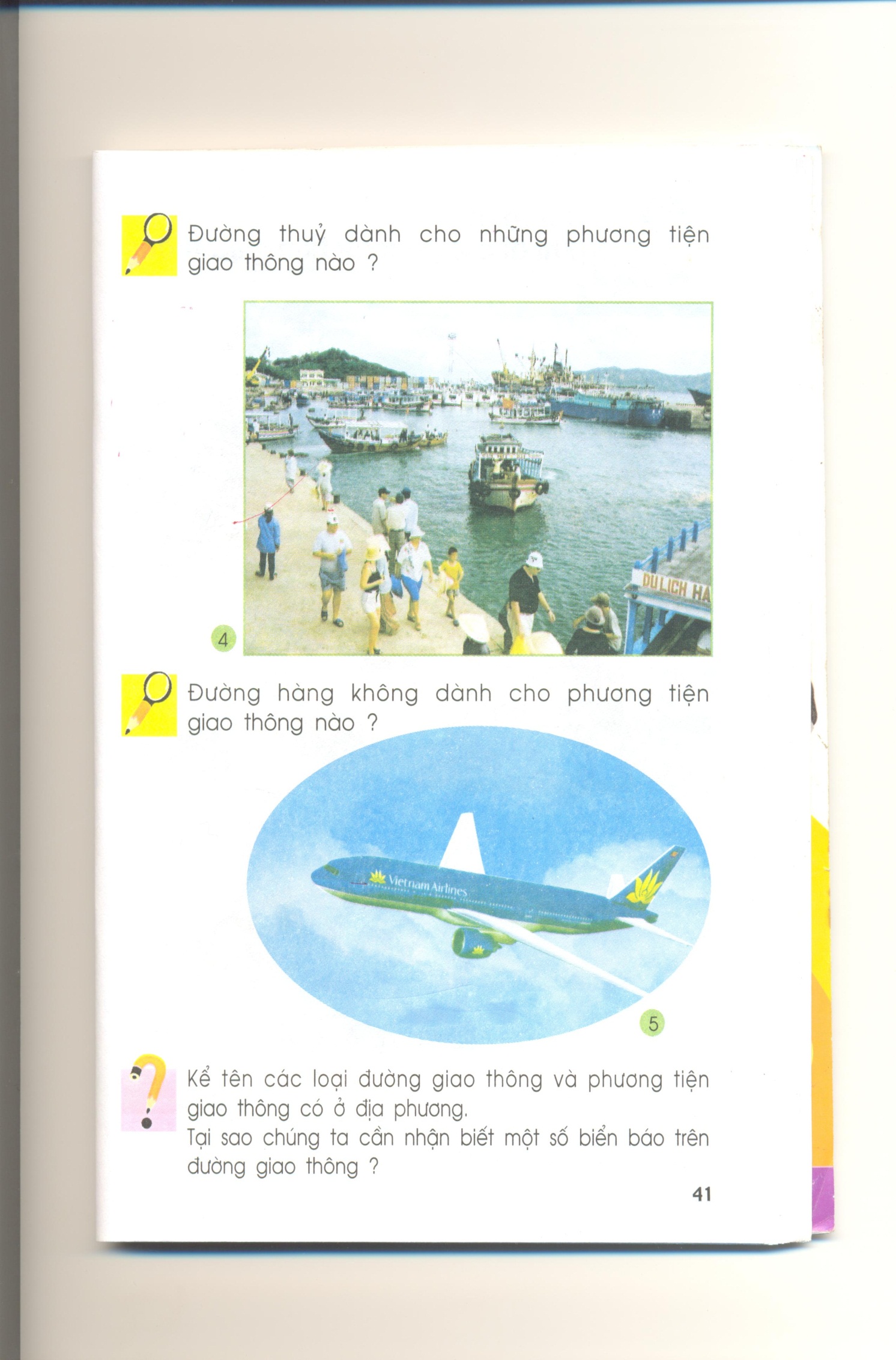 4
3
Hoạt động 1: Quan sát nhận biết các loại đường giao thông
Quan sát 
và cho biết
 trong hình 
bên
 có những
 loại đường 
giao thông 
nào?
Bài 19: Đường giao thông
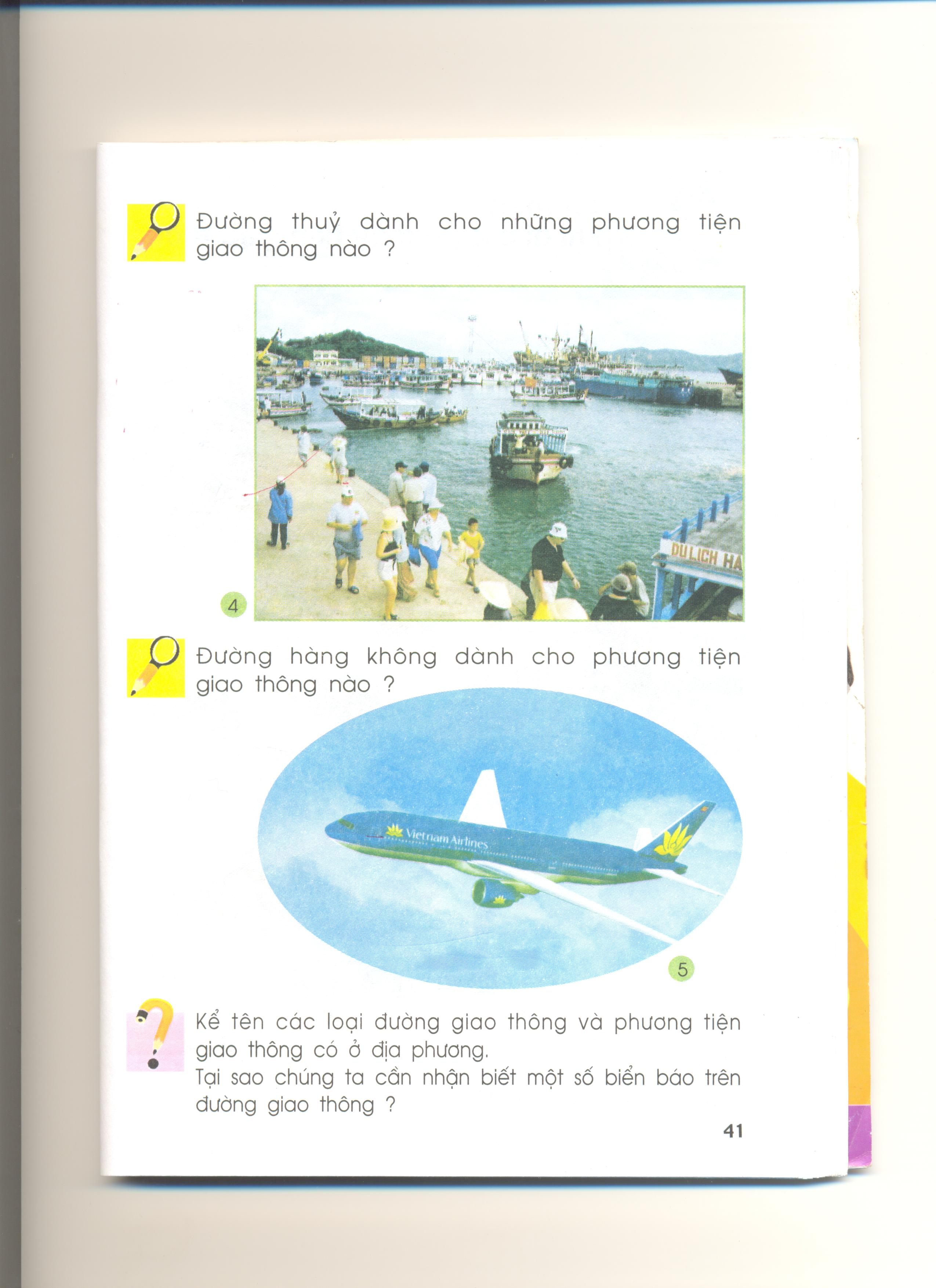 Hoạt động 1: Quan sát nhận biết các loại đường giao thông
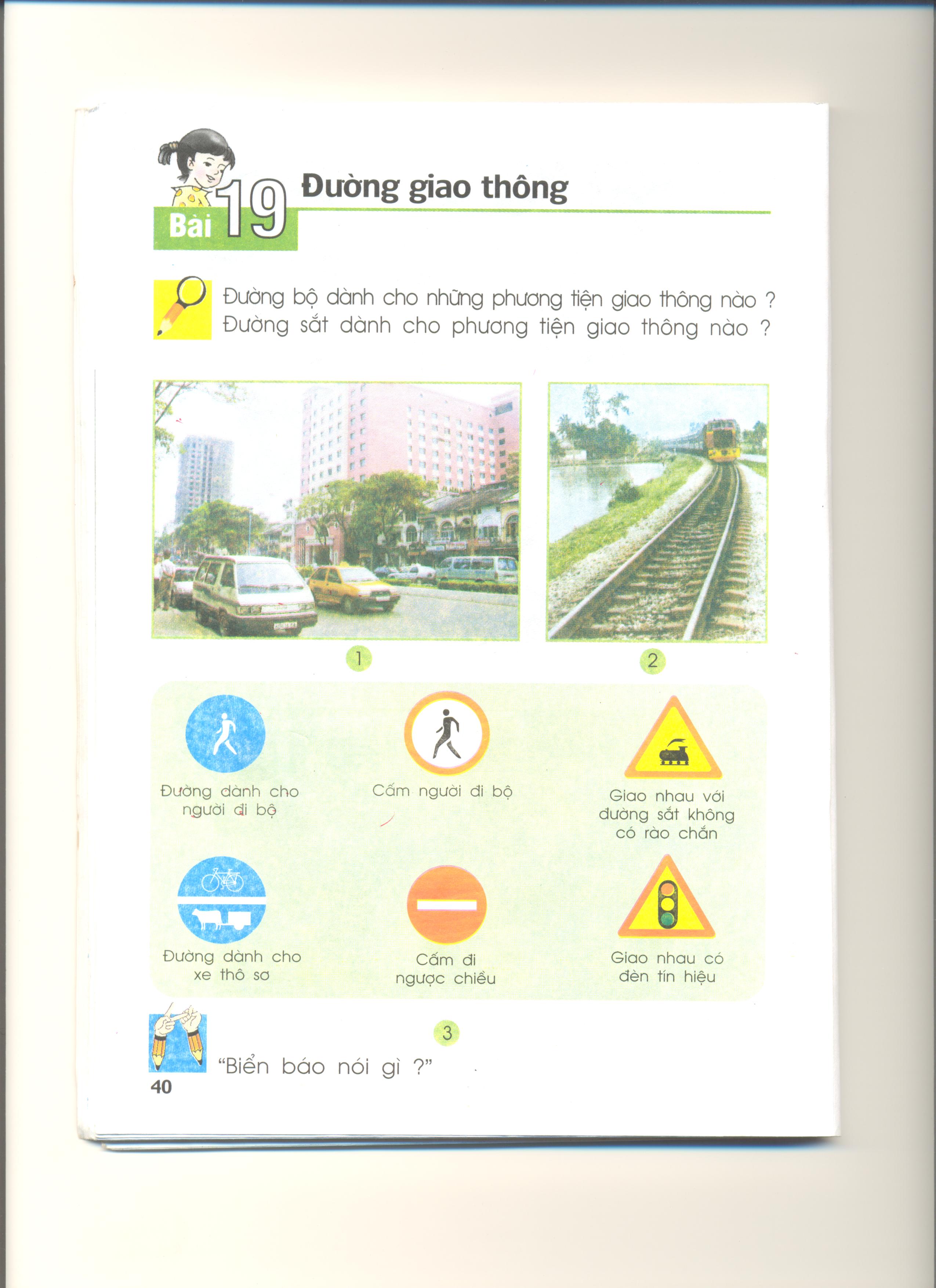 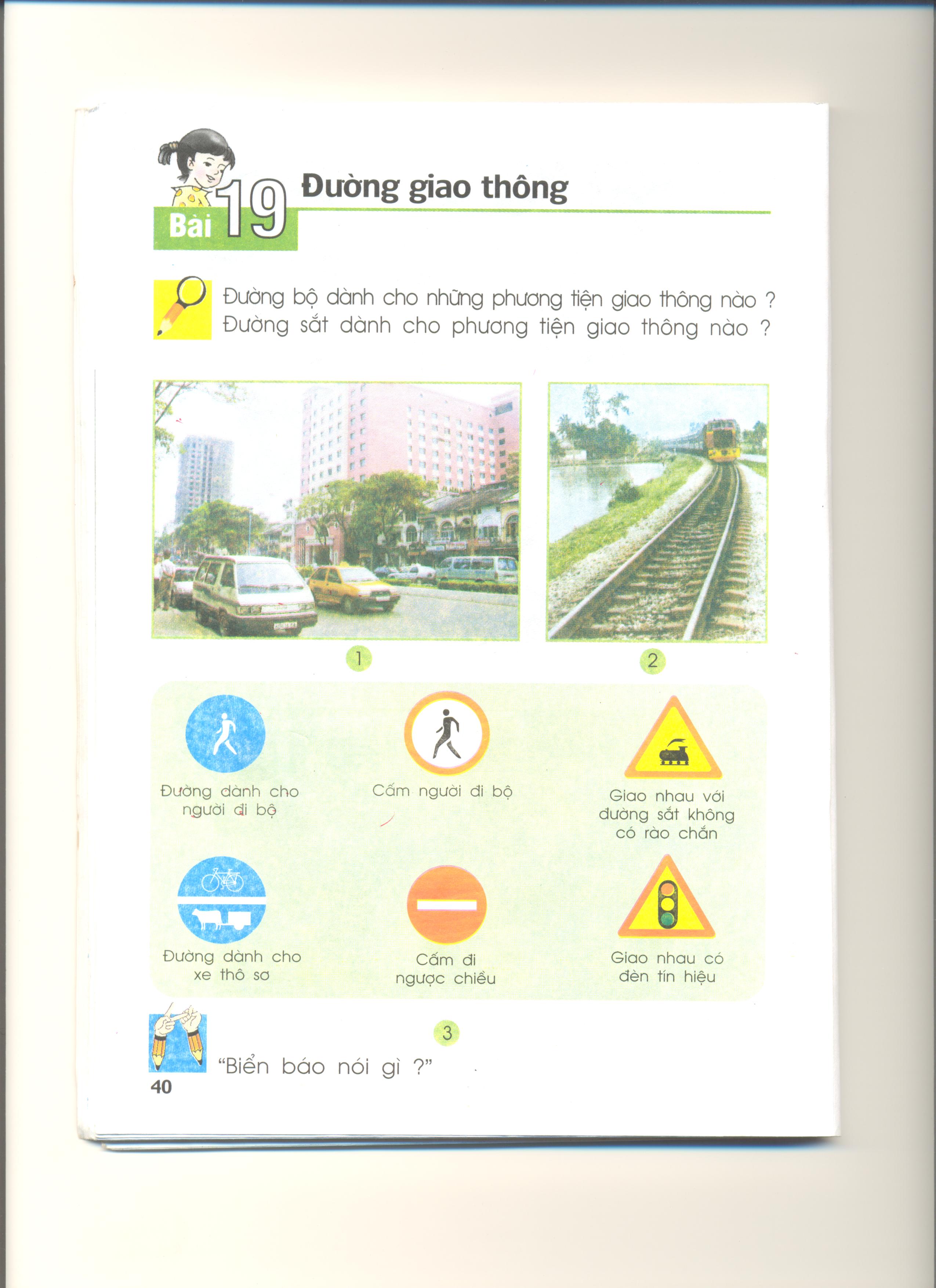 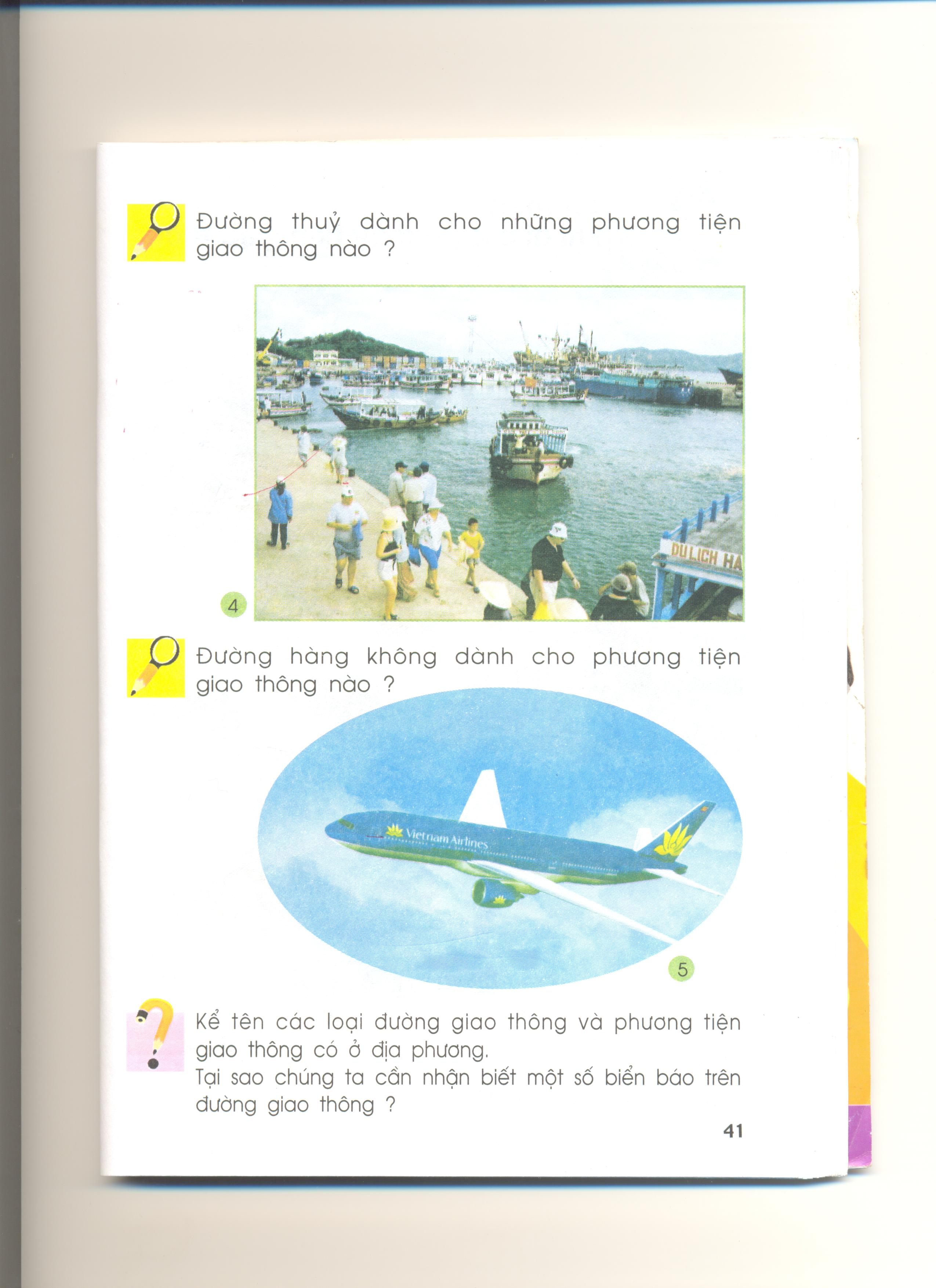 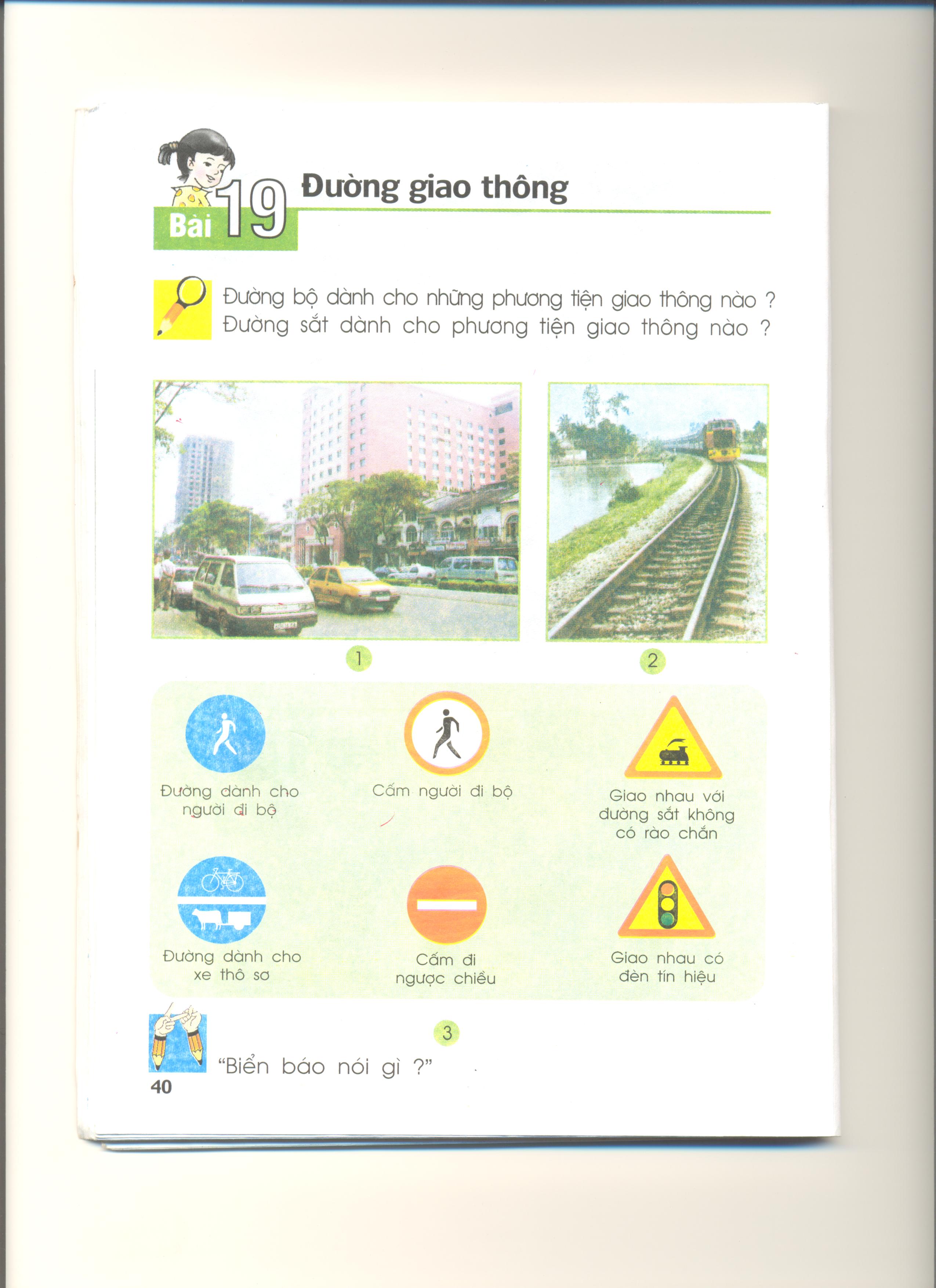 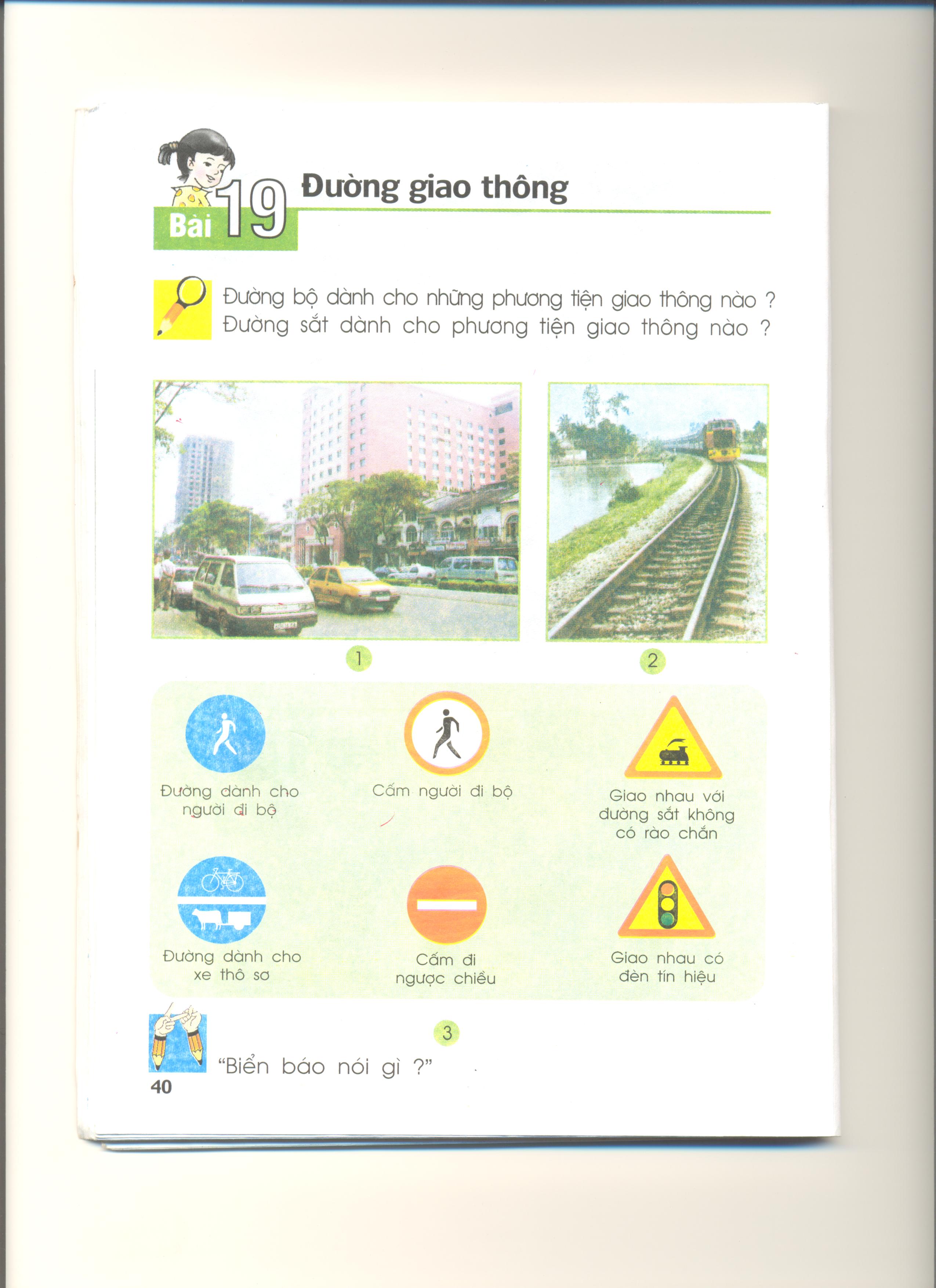 1
2
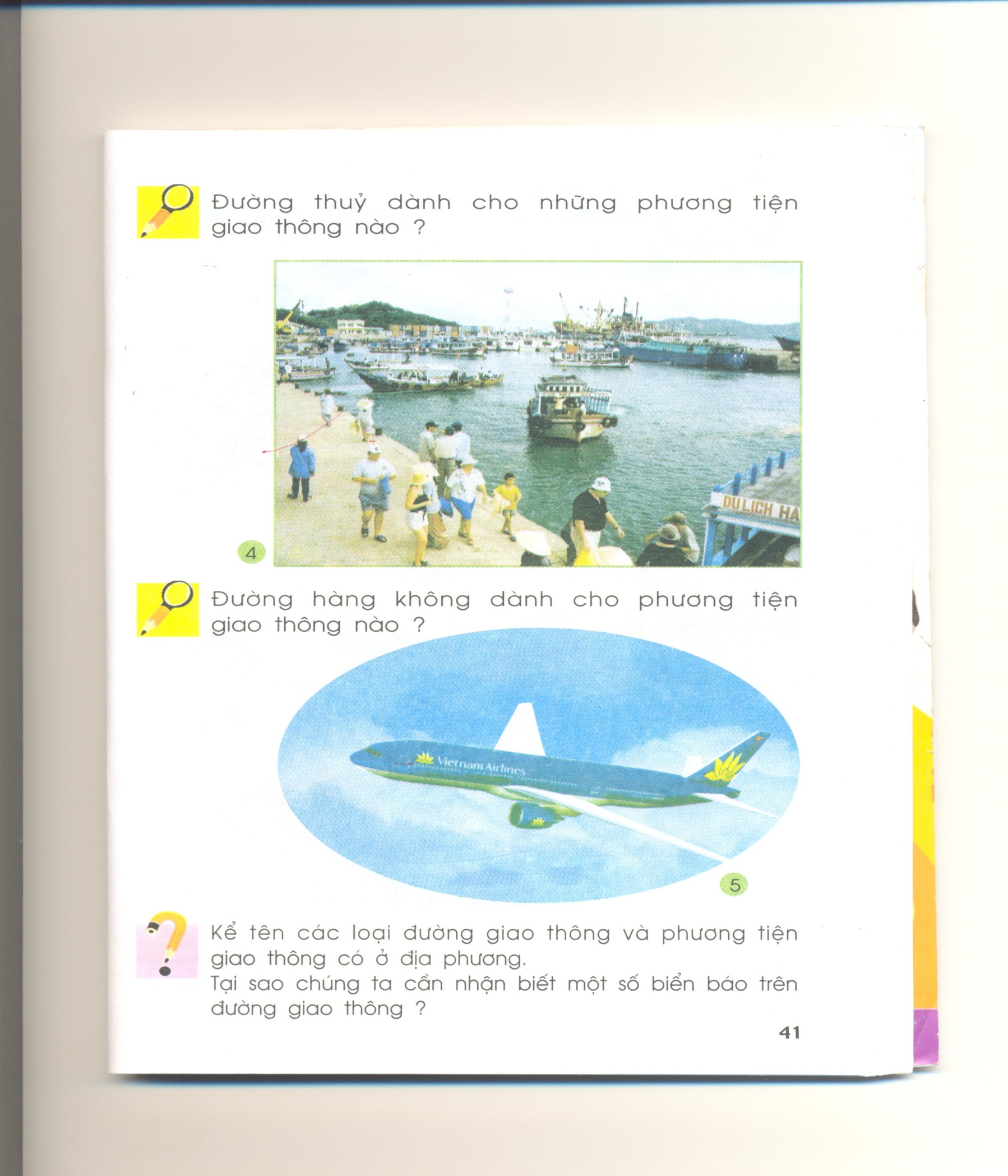 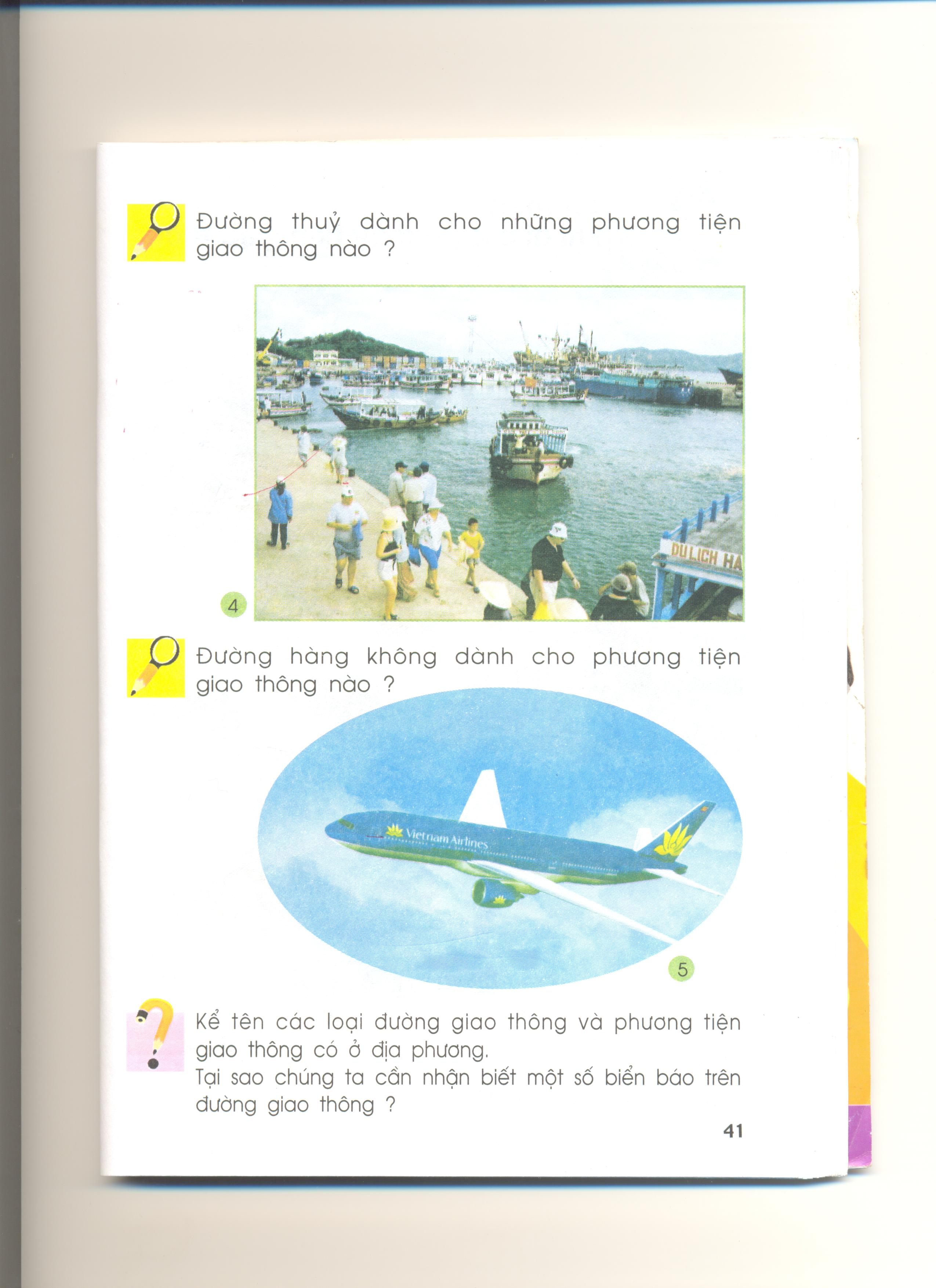 3
4
Hoạt động 1: Quan sát nhận biết các loại đường giao thông
Đường sắt
Đường bộ
Đường hàng không
Đường thuỷ
Bài 19: Đường giao thông
Hoạt động 1: Quan sát nhận biết các loại đường giao thông
Theo em có mấy loại đường giao thông?
Có 4  loại đường  giao thông là: đường bộ, 
đường  sắt,  đường  thuỷ,   đường   hàng   không. 
Trong đường thuỷ có đường sông và đường biển.
Bài 19: Đường giao thông
Hoạt động 2: Nhận biết các phương tiện giao thông 
đi trên từng loại đường.
Quan sát và trả lời:
 Có những phương tiện 
nào đi trên đường bộ?
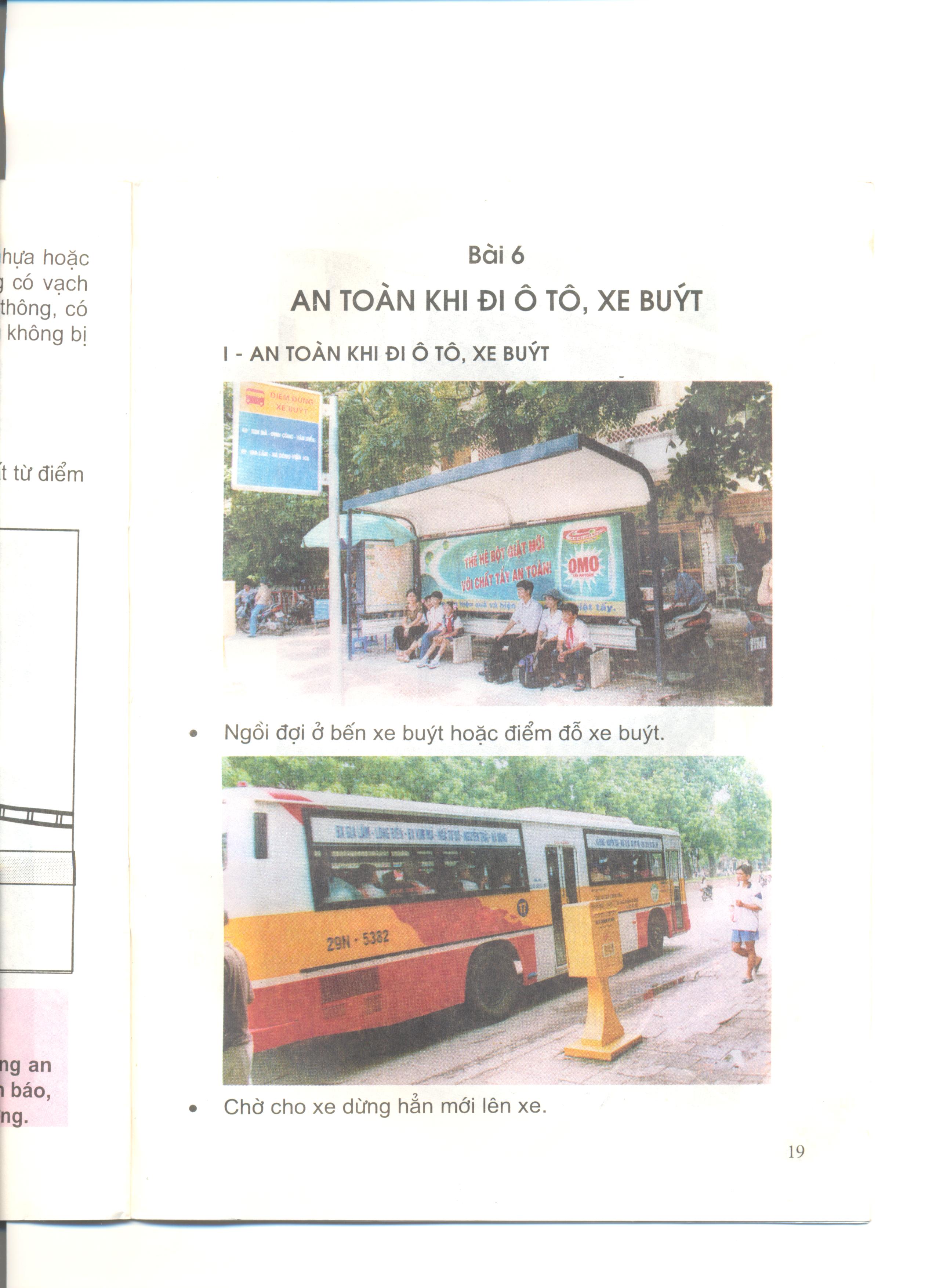 Đường bộ là đường dành 
cho xe ngựa,xe đạp, 
xe máy, xe ô tô,...
Bài 19: Đường giao thông
Hoạt động 2: Nhận biết các phương tiện giao thông đi trên từng loại đường.
Đố em máy bay, tàu hoả có thể đi được ở những loại đường nào ?
Đường hàng không dành cho máy bay.
 Còn đường sắt dành cho tàu hoả.
Bài 19: Đường giao thông
Hoạt động 2: Nhận biết các phương tiện giao thông đi trên từng loại đường.
Những phương tiện 
nào đi trên đường thuỷ?
Một số phương tiện đi trên đường thuỷ
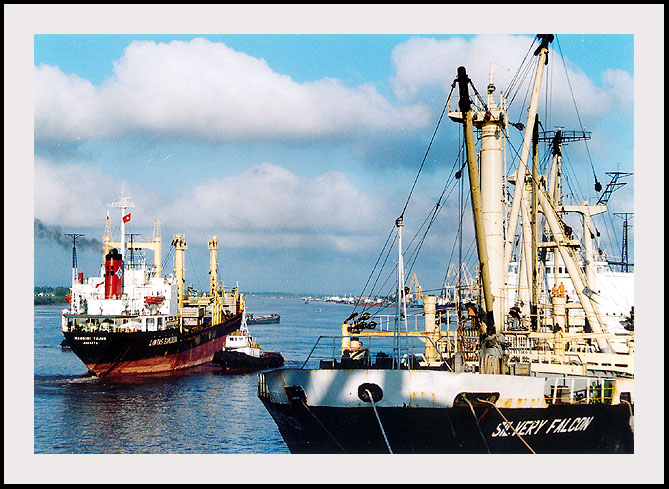 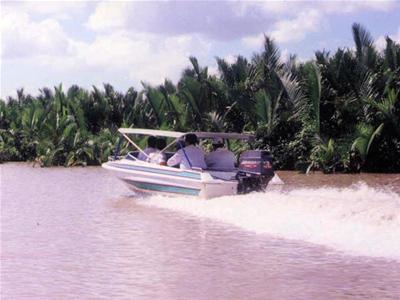 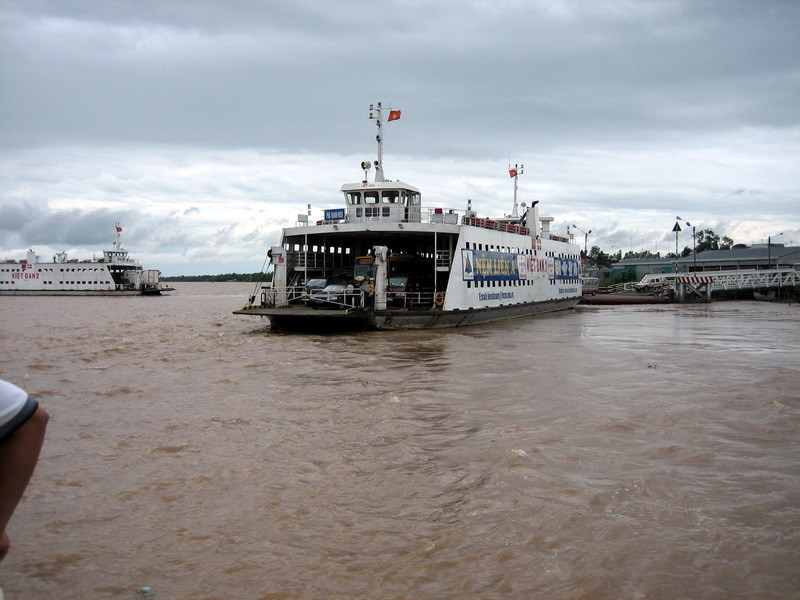 Đường thuỷ dành cho thuyền, phà, ca nô, tàu biển,...
Phà
Ca nô
Tàu biển
Bài 19: Đường giao thông
Hoạt động 2: Nhận biết các phương tiện giao thông đi trên
từng loại đường.
Đường bộ dành cho xe ngựa, xe đạp, xe máy,
xe ô tô,...;  đường  sắt  dành  cho  tàu  hoả, 
xe  điện; đường  thuỷ  dành cho thuyền, phà, 
ca nô, tàu biển, ...; còn  đường  hàng  không 
thì dành cho máy bay.
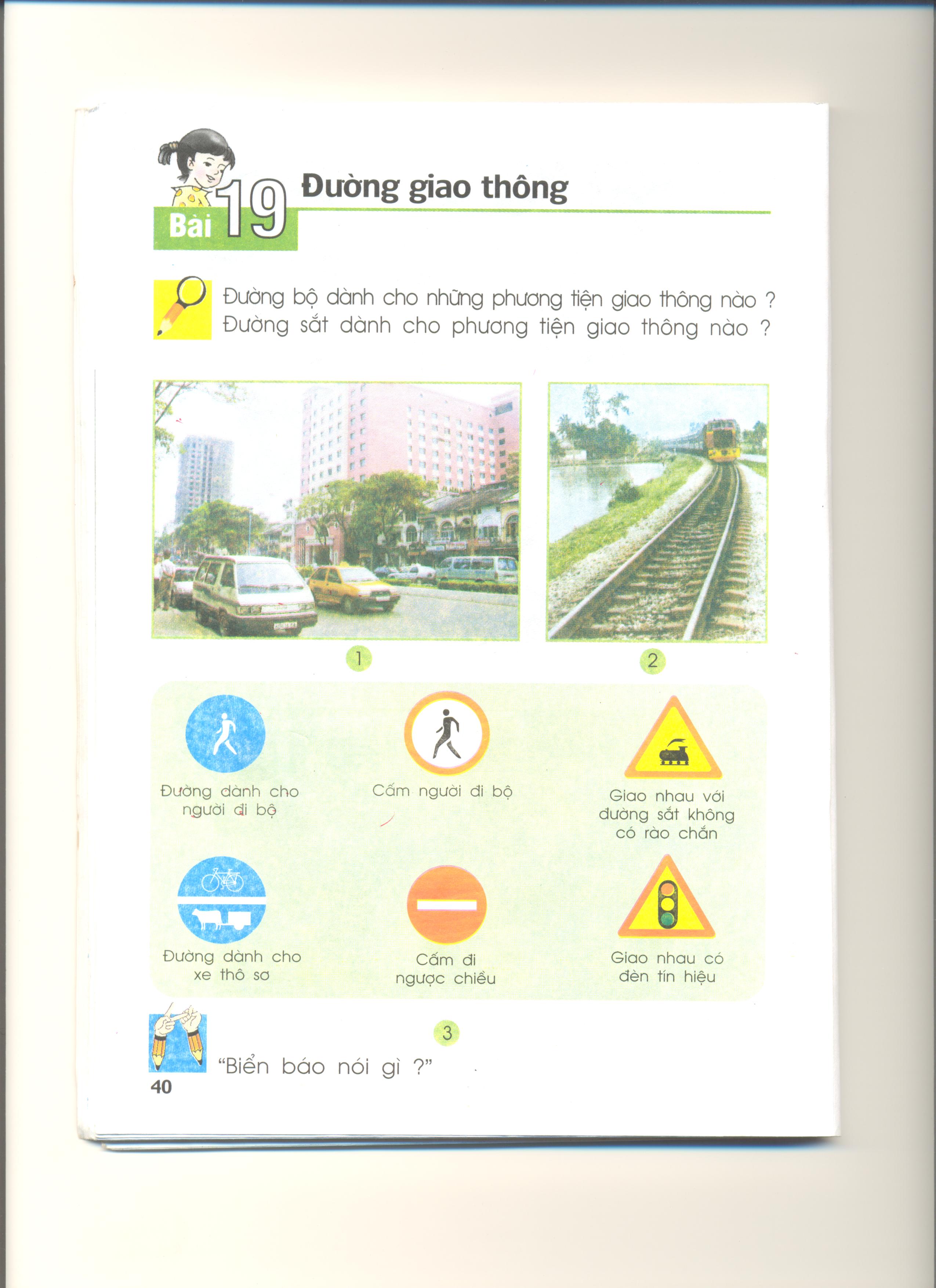 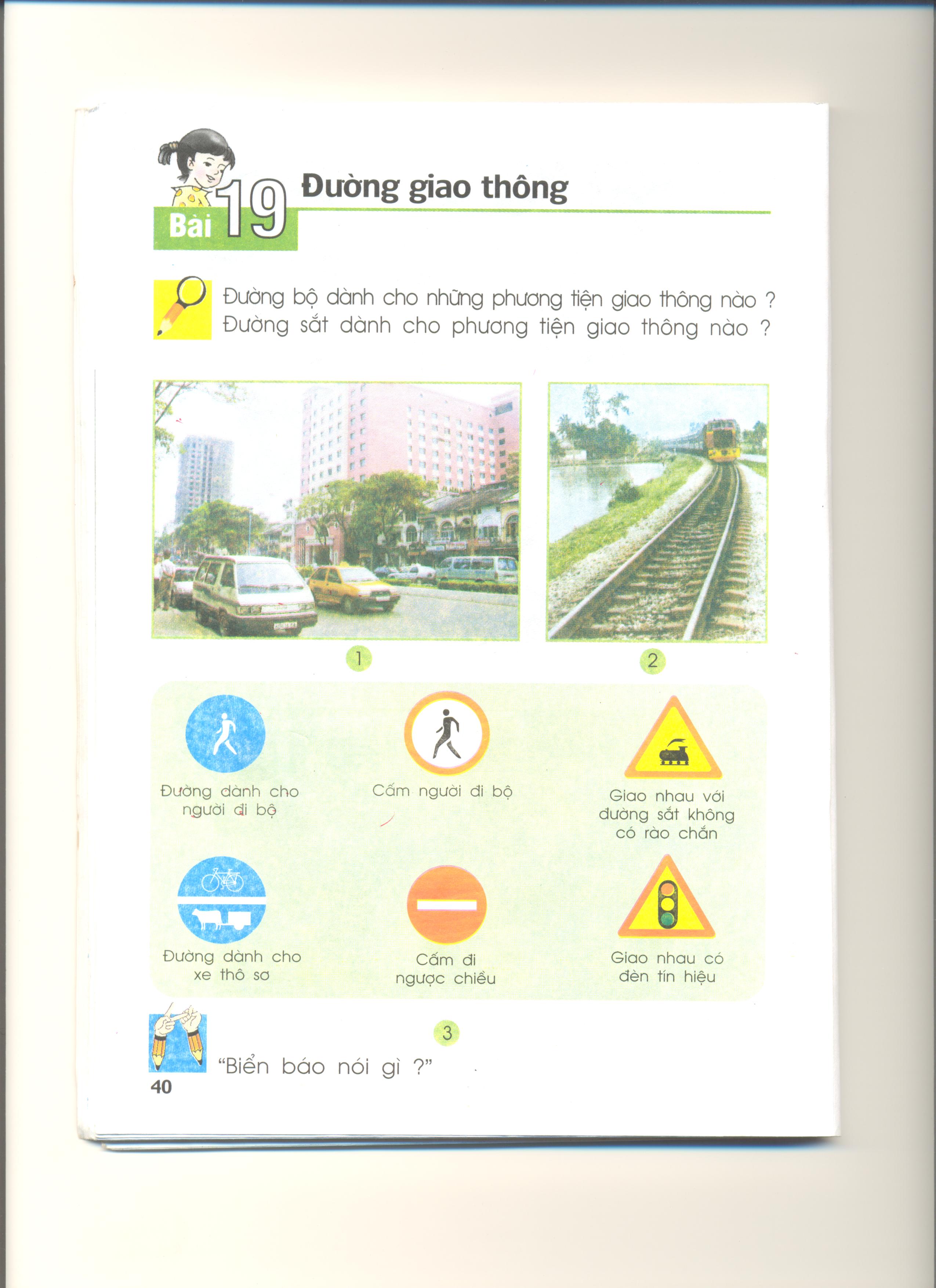 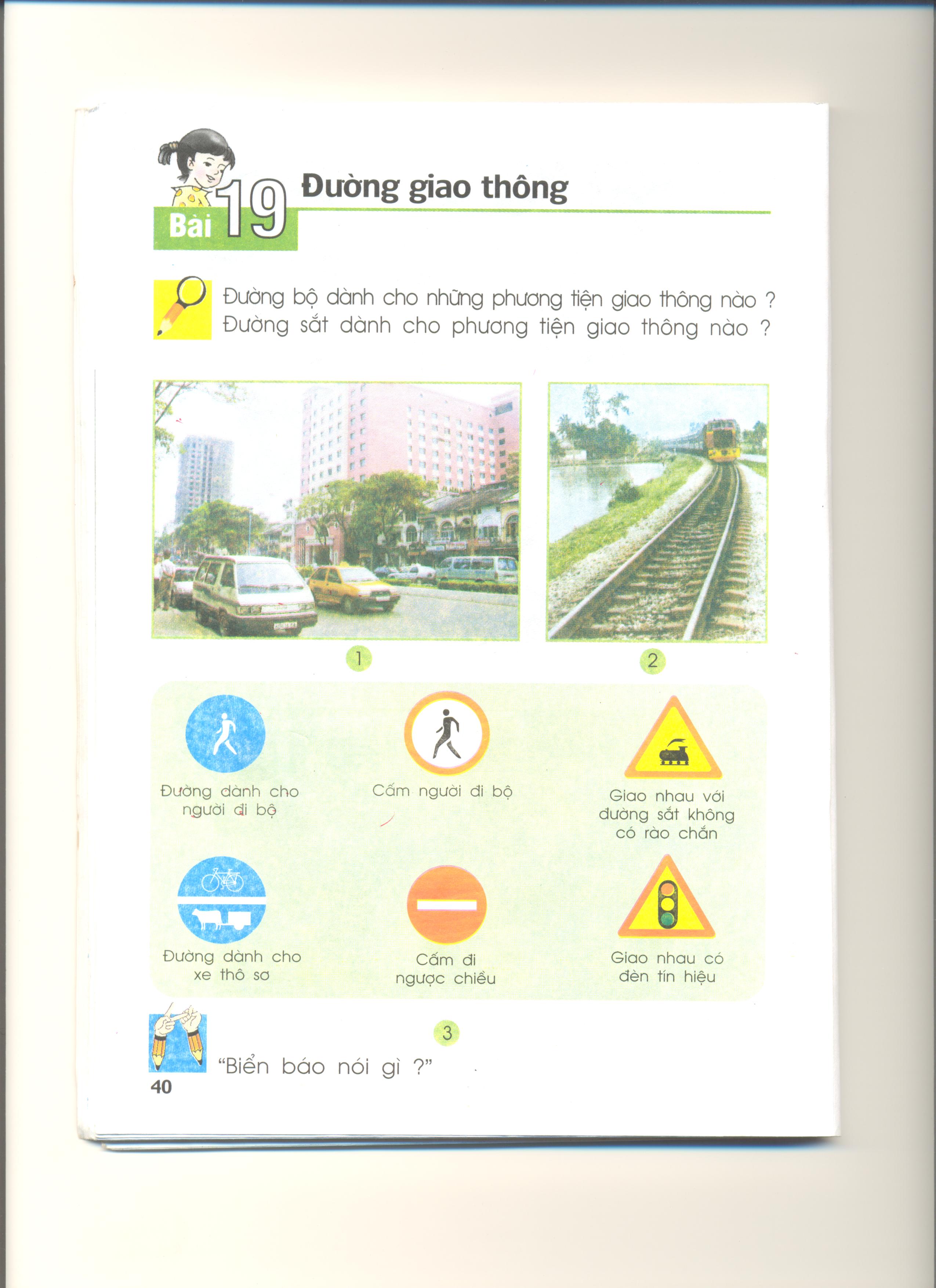 2
1
3
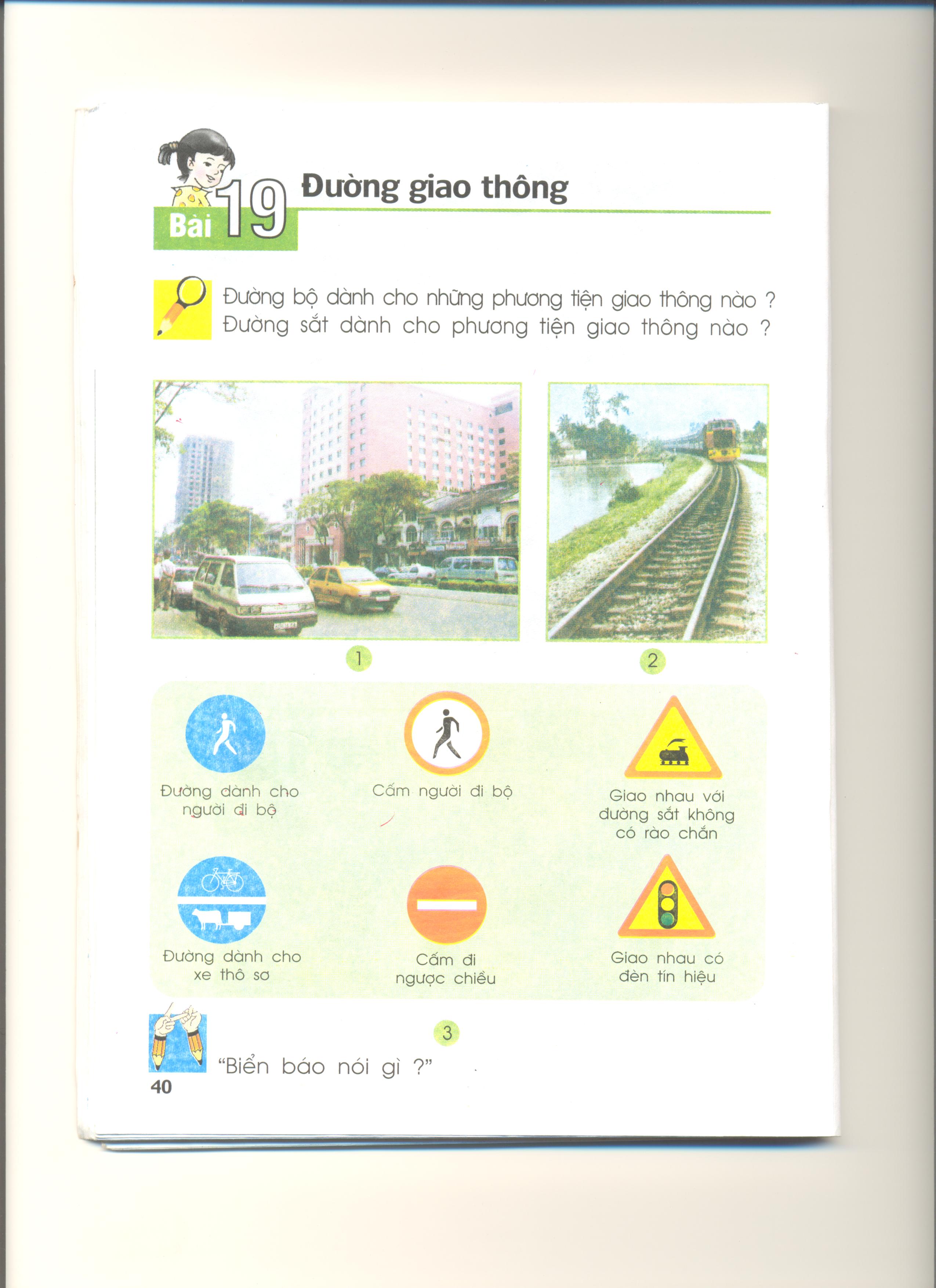 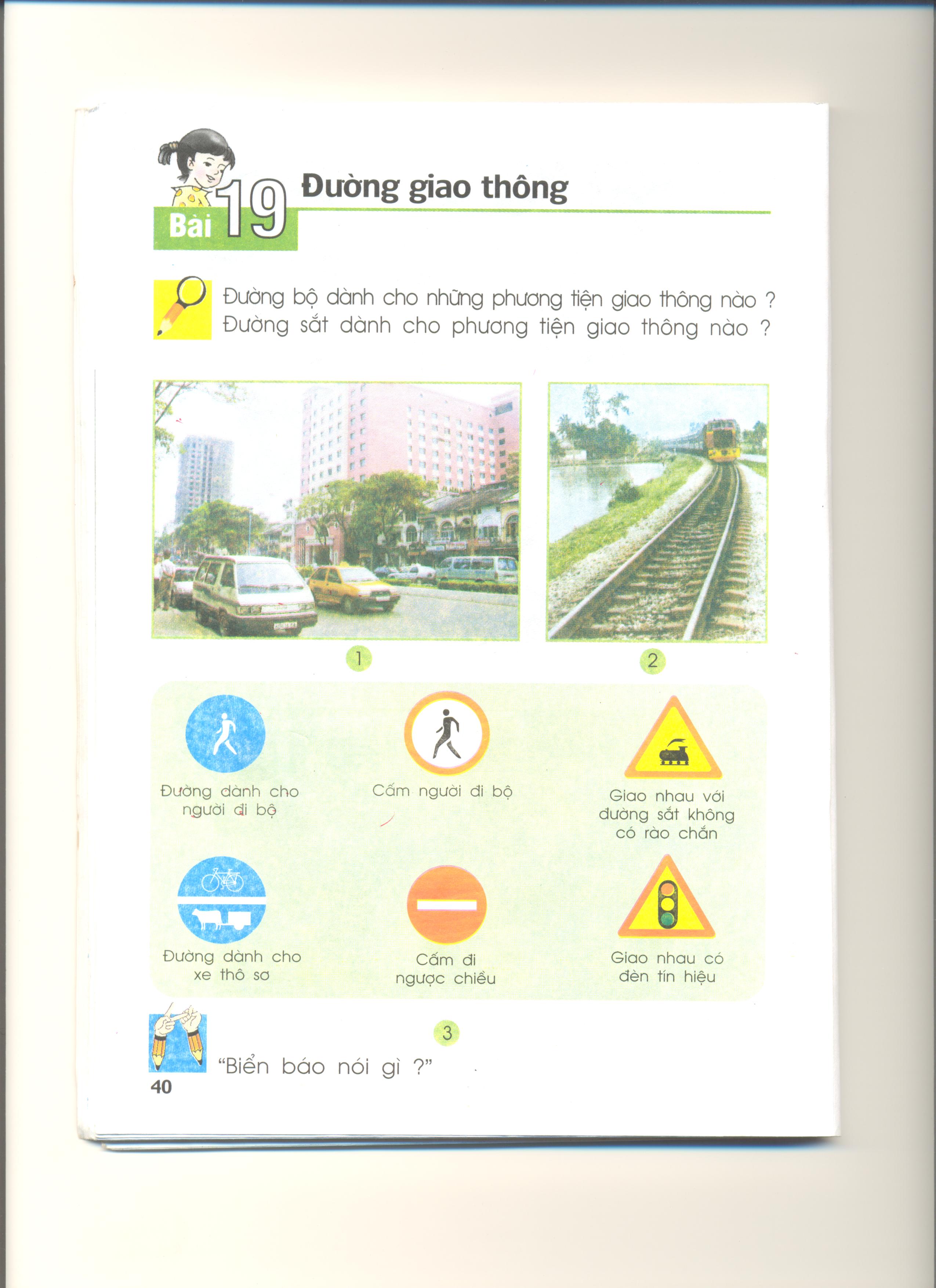 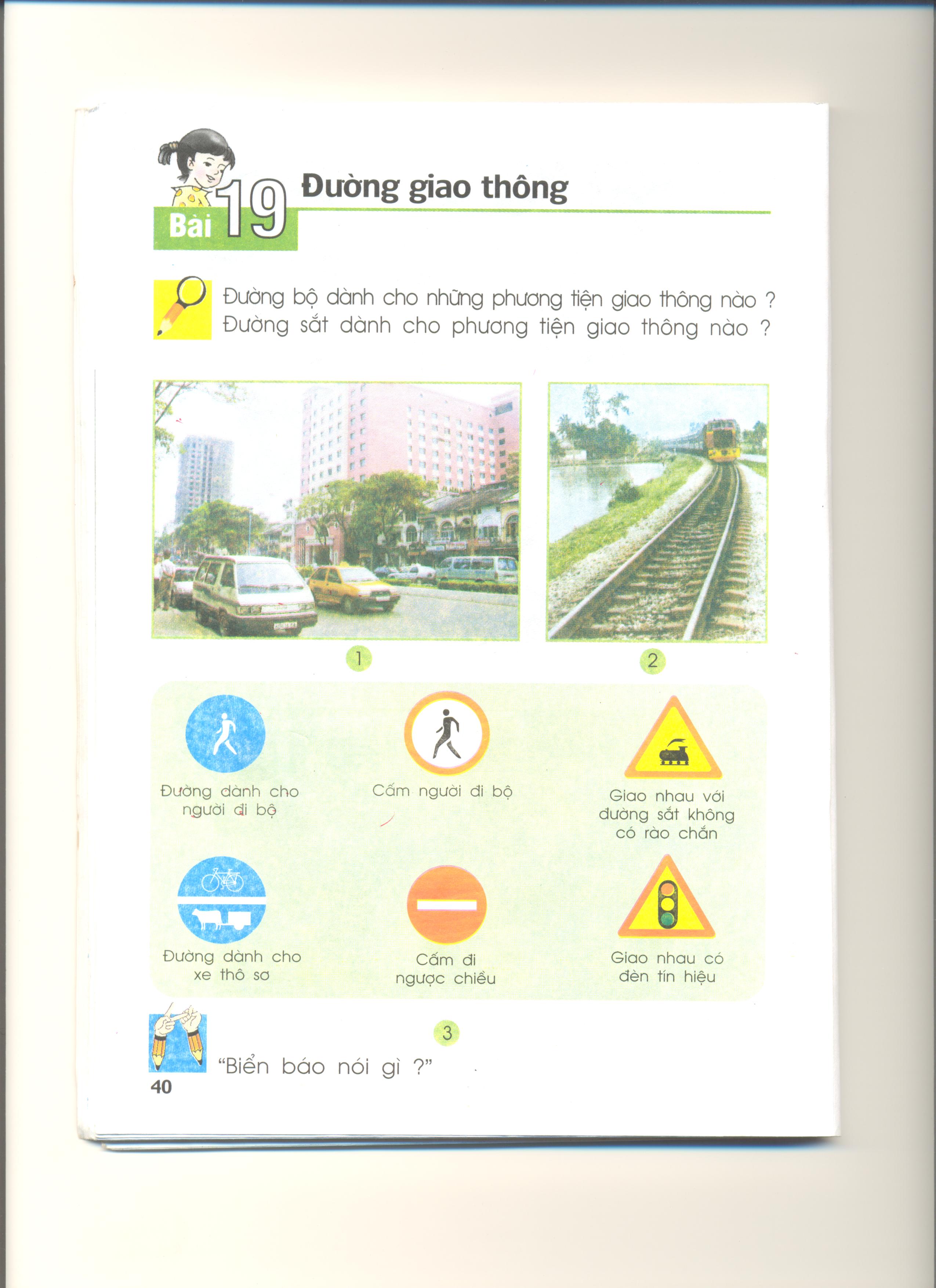 4
6
5
Bài 19: Đường giao thông
Hoạt động 3: Tìm hiểu các loại biển báo giao thông.
Cấm
 người đi bộ
Đường dành cho
 người đi bộ
Giao nhau với 
đường sắt không 
có rào chắn
Đường dành cho
 xe thô sơ
Cấm đi 
ngược chiều
Giao nhau có
đèn tín hiệu
Bài 19: Đường giao thông
Hoạt động 3: Tìm hiểu các loại biển báo giao thông.
Các loại biển báo dựng lên ở các loại đường 
giao thông nhằm mục đích gì?
Các biển báo dựng lên ở các loại đường 
giao thông nhằm mục đích đảm bảo
an toàn cho người tham gia giao thông.
Trò chơi ô chữ
Hàng 1: Có 4 chữ cái. Một hoạt động di chuyển
 mà không dùng phương tiện giao thông?
Hàng 2: Có 10 chữ cái. Biển báo hình tròn màu đỏ,
giữa có hình chữ nhật màu trắng báo hiệu cấm đi...?
Hàng 4: Có 7 chữ cái. Khi tín hiệu này bật sáng 
mọi phương tiện mới tiếp tục đi được?
Hàng 3: Có 6 chữ cái. Đây là phương tiện chỉ đi lại
 trên đường hàng không?
Hàng 5: Có 6 chữ cái. Đây là phương tiện 
chạy trên đường sắt?
Hàng 6: Có 7 chữ cái. Ô tô, xe máy,
 xe đạp đi trên ...?
1
2
3
4
5
6
Ư
N
G
G
I
T
H
Ô
N
G
Đ
Ờ
A
O
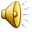 Kính chúc quý thầy cô sức khỏe